ХЛЕБ
Необычное об обычном
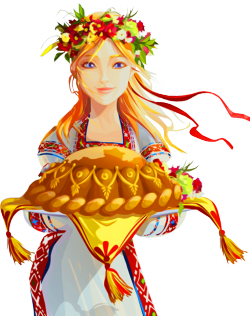 Исследовательская работа по химии  Виноградовой А., Коровиной А., 9 кл.
Руководитель Захарова Л.Ю.
Цели работы: 
1.Отобрать и изучить литературу по теме «Хлеб»;
2. Выяснить осведомлённость учащихся школы 
    о хлебе и их отношение к этому продукту.
3. Исследовать органолептические и физико-
    химические свойства хлеба, употребляемого 
    в нашей школе.
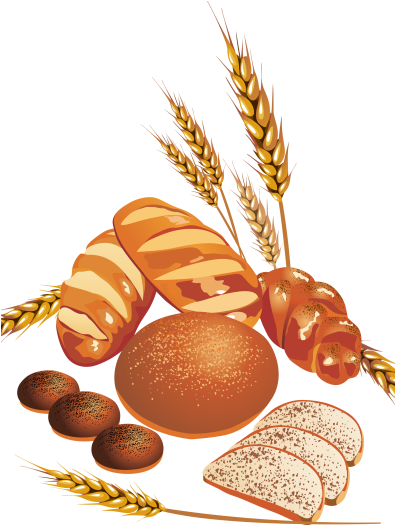 Задачи:
 1. Собрать и проанализировать научную литературу по 
темам: историческое прошлое хлеба, производство, 
химический состав, полезные качества, виды хлеба и т.д. 
2. Провести соцопрос среди учащихся школы.
3. Изучить методику и выполнить эксперимент по 
определению органолептических  свойств  хлеба, его 
влажности, пористости и кислотности.
 4. Сформулировать выводы о выполненных 
 теоретических и практических исследованиях.
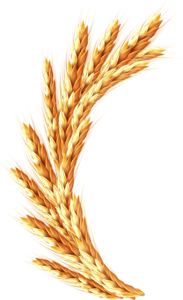 Х
История хлеба
Хлеб появился на Земле свыше 15 000 лет назад.
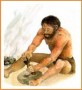 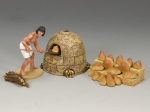 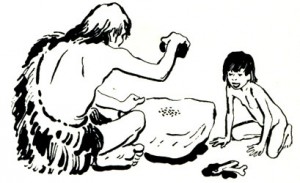 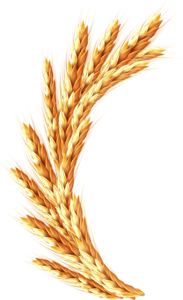 Примерно 5 000 лет назад люди научились делать
 хлеб из сброженного теста
Первые хлебопёки:
египтяне → греки → римляне → европейцы
                                                 (начало ср. веков)
Р
Русские ели хлеб кисловатый ржаной, основанный на применении специальных квасов, секрет которых держался в тайне. Калачами из пшеничной муки лакомились только в праздники.
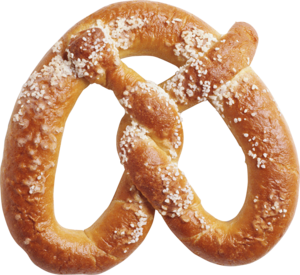 Хлебом-солью  на Руси встречали, 
чествовали. Хлебом-солью величали.
  Хлебом-солью начинали новую жизнь 
в новом доме, благословляли
 молодых на свадьбе.  
Хлебом-солью отгоняли нечистую силу…
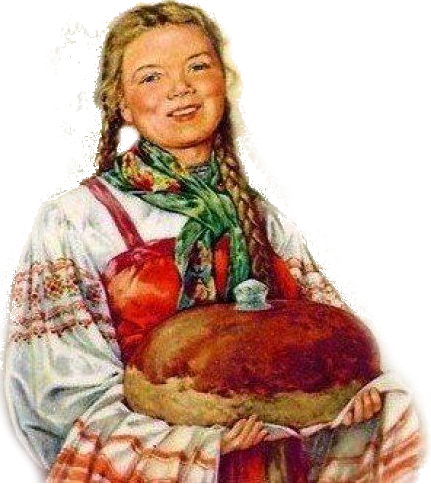 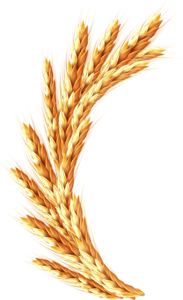 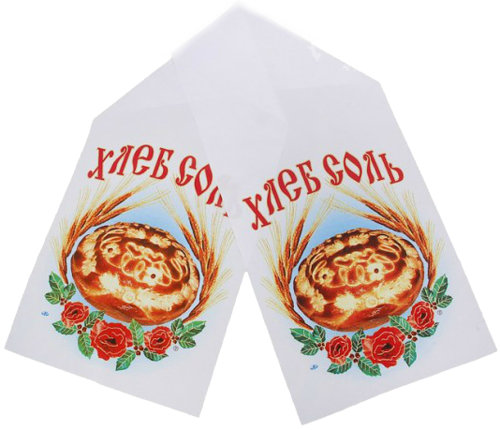 Русские ели преимущественно хлеб кисловатый ржаной
Технологические этапы приготовления хлеба
1. Сырьё
Состав муки: 10% белков, 1,5% жиров, 70% углеводов,
 а так же Mg, Fe, K и витамины В1, В2, РР.
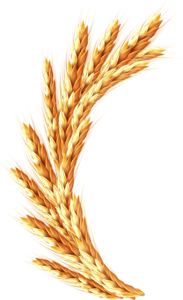 Дополнительные компоненты: сахар, патока, молочные продукты, солод, яйцо и яичные продукты, отруби или цельномолотое зерно, орехи, изюм, пряности и другое.
Русские ели преимущественно хлеб кисловатый ржаной
Технологические этапы приготовления хлеба
2. Замес
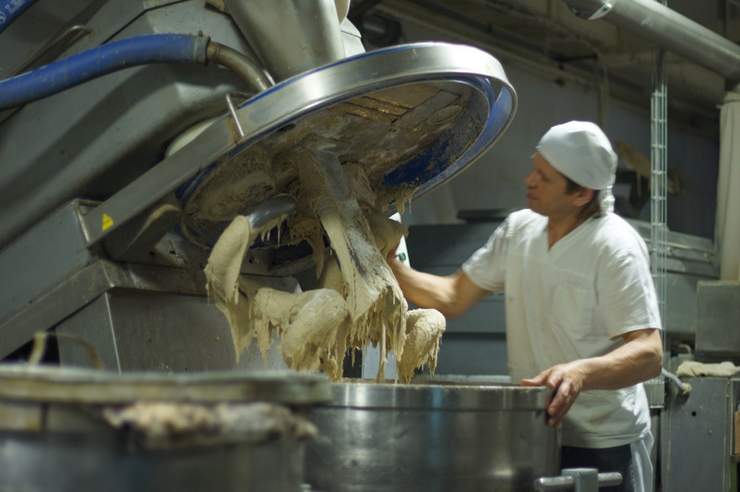 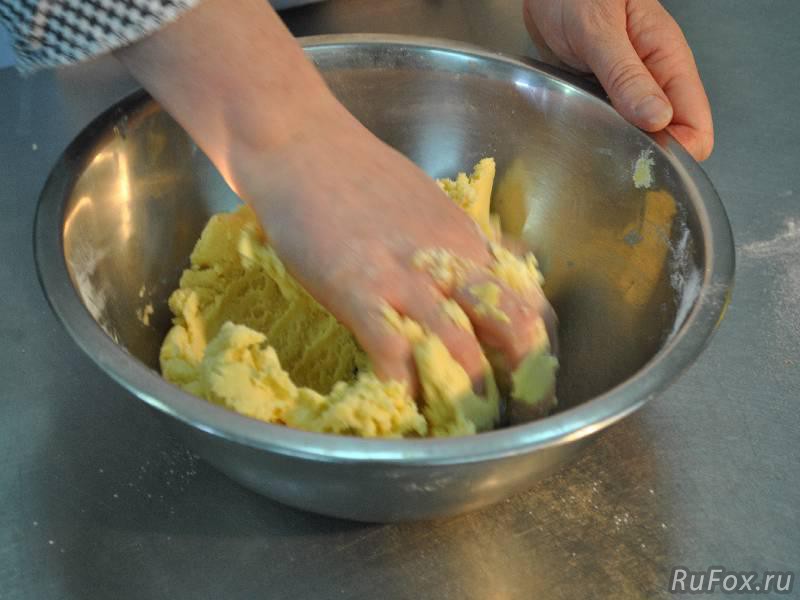 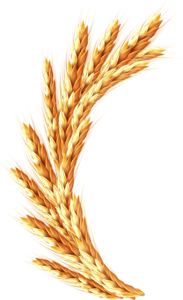 Замес теста  - это смешивании сырья по рецептуре. 
Происходят процессы: набухание муки, слипание ее частичек и образование клейкой массы теста. 
На формирование упругости и растяжимости теста влияют H2CO3, NaCl, O2, ферменты.
Технологические этапы приготовления хлеба
3. Брожение теста
Цель брожения (созревания) — разрыхление, 
придание тесту определенных свойств, накопление веществ, обусловливающих вкус, аромат и цвет готового продукта.
C6H12O6 → 2CH3COCOOH + 2H2
CH3COCOOH → CH3COH + CO2
CH3COH + H2 → CH3CH2OH
CH3COCOOH + 2H → CH3CHOHCOOH
CH3COCOOH + [O] → CH3COOH + CO2
CH3COCOOH + H2 → CH3CHOHCOOH
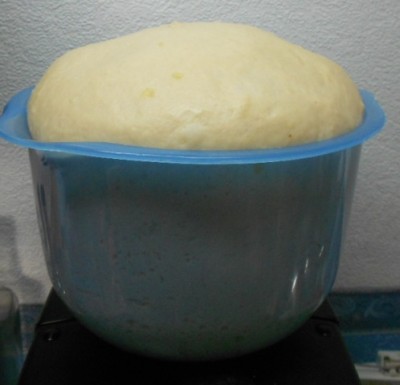 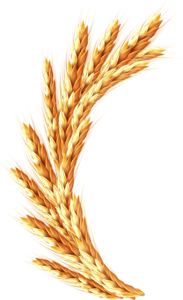 В пшеничном тесте преобладает спиртовое, 
а в ржаном – молочнокислое брожение.
Технологические этапы приготовления хлеба
4.  Расслойка заготовок
Продолжаются брожение теста, разрыхление его углекислым газом, 
в результате - улучшаются физические свойства тестовой заготовки, восстанавливаются первоначальный объем и пористость.
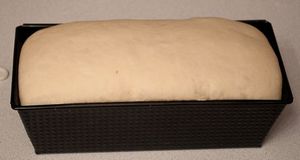 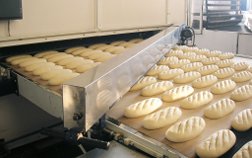 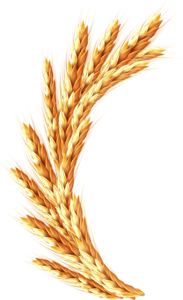 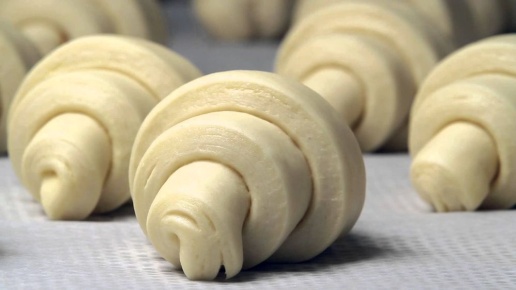 Технологические этапы приготовления хлеба
5. Выпечка хлеба
В ходе выпечки в тесте протекает комплекс сложных процессов, формируется окончательный вкус и запах, образуется румяная хрустящая корка
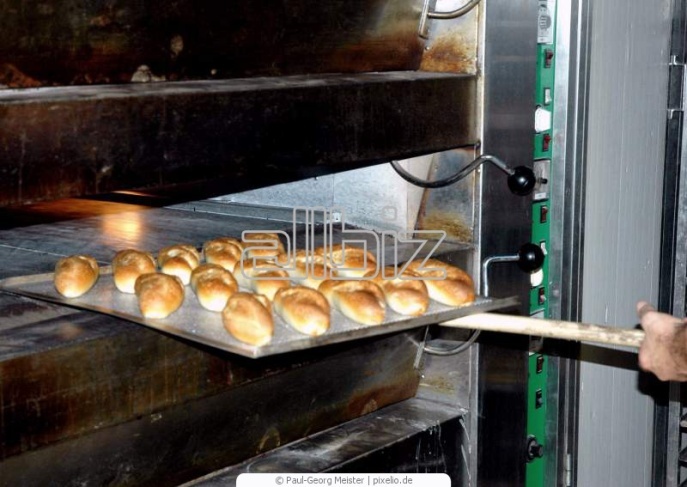 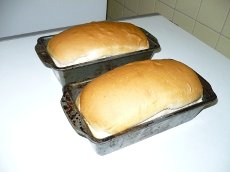 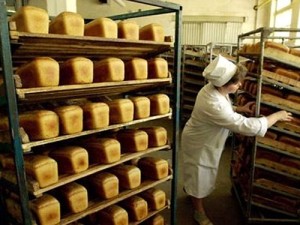 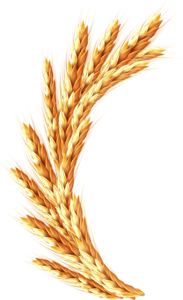 Хлеб считается готовым при достижении температуры в центре мякиша 95—97°С. Обезвоженная корка прогревается до 160—180°С.
Химический состав
продукта «ХЛЕБ»
Чем ниже сорт муки, тем больше в ней содержится питательных веществ, и чем выше сорт муки, тем больше в ней крахмала и меньше витаминов и минеральных элементов.
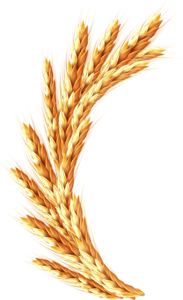 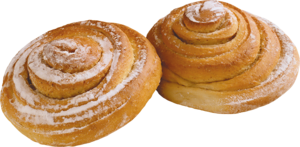 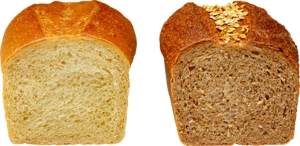 Минеральный состав:
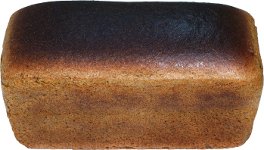 Fe
Na
K
Ca
Cl
Mg
P
S
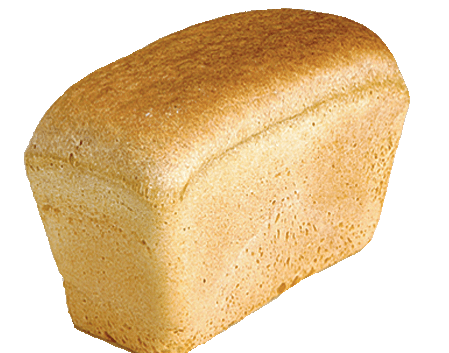 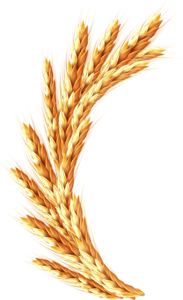 Полезные свойства хлеба
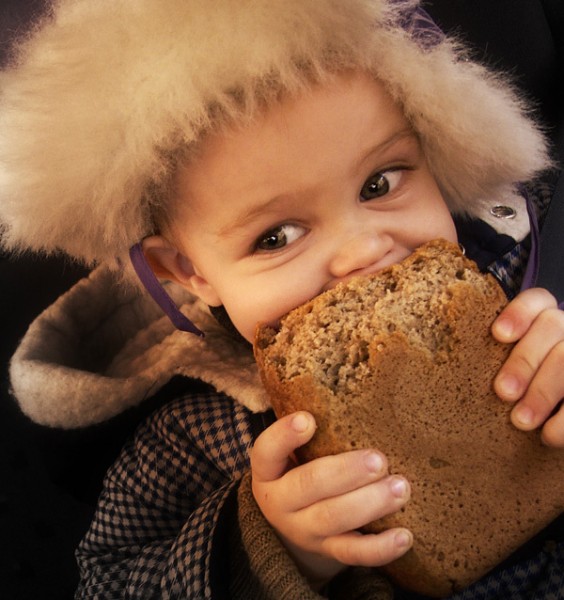 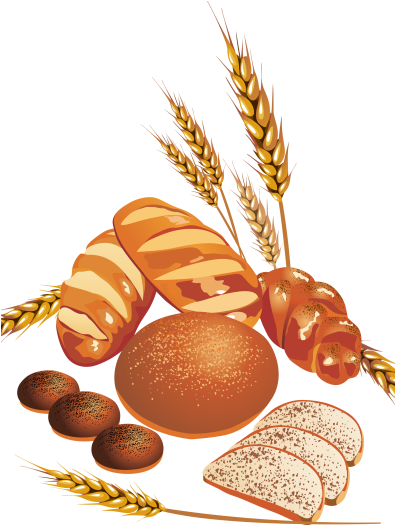 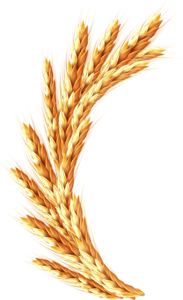 Белый хлеб
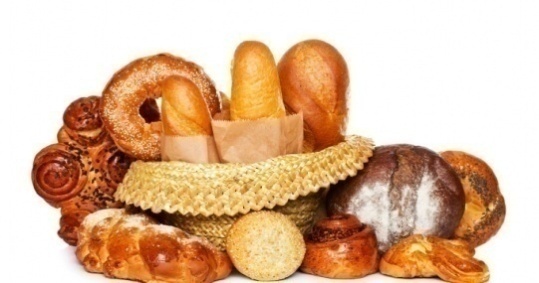 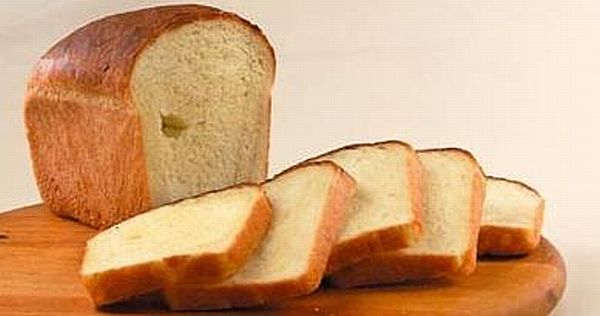 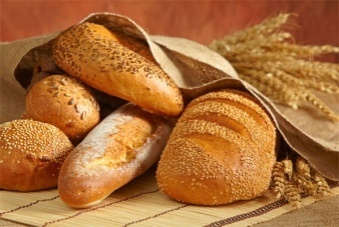 Русские хлебобулочные изделия
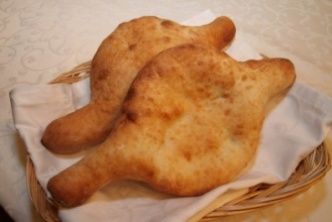 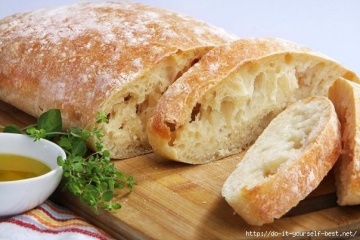 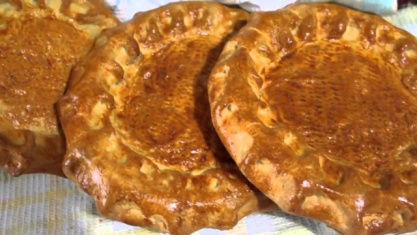 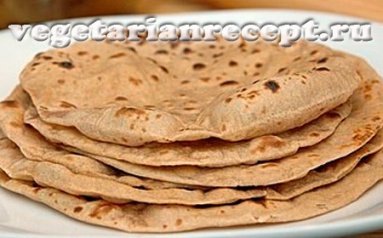 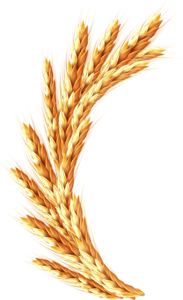 Грузинский лаваш
Индийские чапати
Азиатские лепёшки
Испанская чиабатта
Ржаной хлеб, «чёрный»
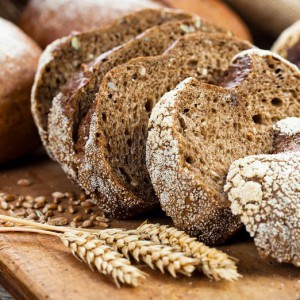 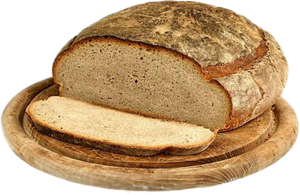 Способен вылечить
 до 60 болезней:
выводит токсические 
вещества;
содержит много витаминов
и аминокислот;
менее калорийный, но 
быстро утоляет голод;
снижает риск образования
 онкологии и диабета;
повышает гемоглобин.
Возможный вред:
хуже усваивается, 
может вызвать  
изжогу,  
кислее белого.
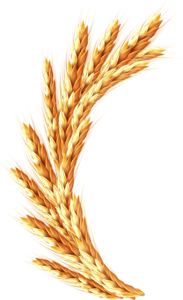 Кукурузный хлеб
стимулирует обменные процессы;
нормализует кровообращение, уровень сахара в
крови;
укрепляет сердце, сосуды;
замедляет старение;
участвует в формировании мышечной ткани;
Поддерживает кислотно-щелочной баланс;
борется с воспалительными процессами.
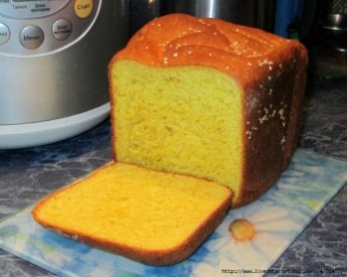 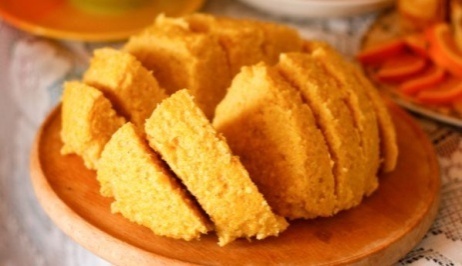 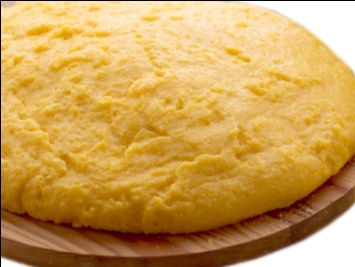 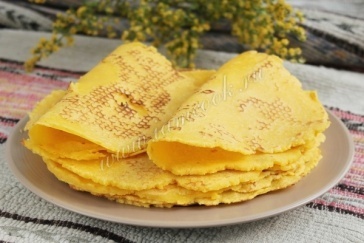 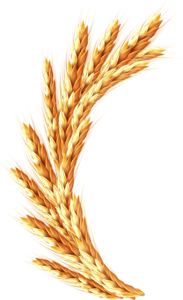 Молдавская
 мамалыга
Итальянская 
полента
Мексиканские
 лепёшки
Цельнозерновой хлеб
Используются не просеянные измельченные зерна, размером до 1,5 мм, благодаря чему в хлебе сохраняется максимум полезных веществ.
активизирует работу кишечника;
увеличивает продолжительность 
 жизни;
выводит токсины, радиоактивные 
 вещества, холестерин;
профилактирует онкозаболевания;
нормализует содержание сахара 
 в крови;
понижает давление.
   Противопоказание:
заболевания органов 
    пищеварения
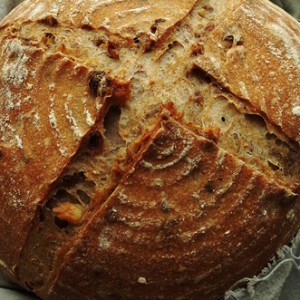 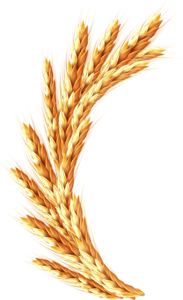 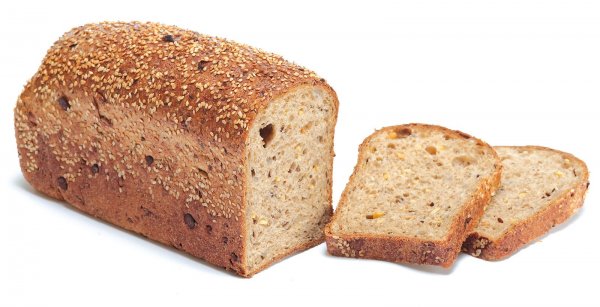 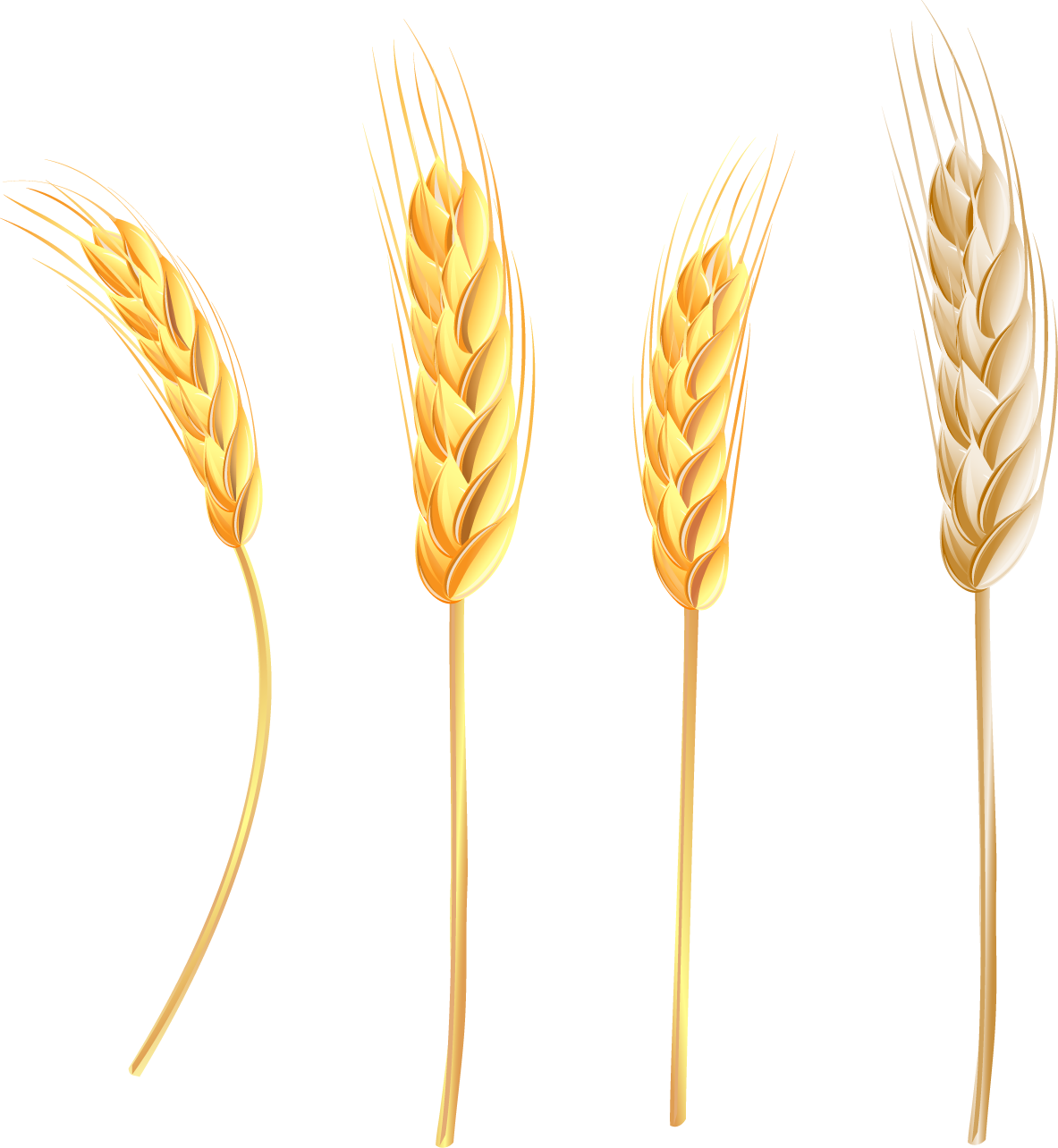 Хлеб с отрубями
Лидер здоровья.
Состав: 25 % отрубей и 
75 % муки в/с.
 В разрезе он серого цвета, 
содержит мелкие вкрапления.
Кладезь пищевых волокон.
Регулирует работу кишечника,
борется с ожирением,
 повышенным уровнем сахара, 
нарушениями обмена веществ, гепатитом, атеросклерозом, ССЗ.
Отруби –
 шелуха зернышка,
 его наружная оболочка, 
в которой сосредоточены 
все витамины,
 макро- и микроэлементы, 
растительная клетчатка.
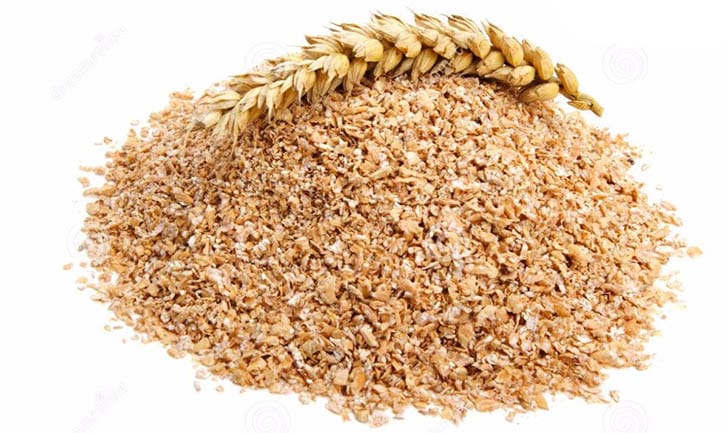 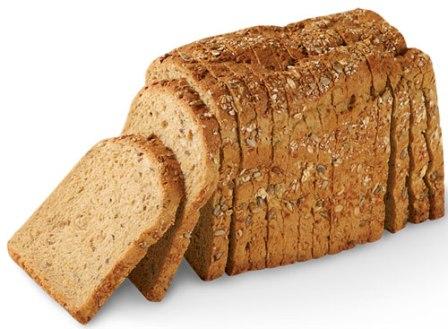 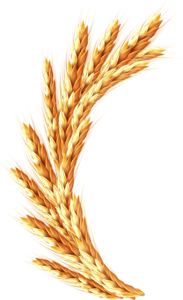 Практическое
 исследование
1. Социологический опрос
2. Условия выпекания хлеба дома
 3. Органолептическая оценка качества хлеба в школе-интернате
4. Лабораторные способы исследования:  определение  влажности и кислотности хлеба
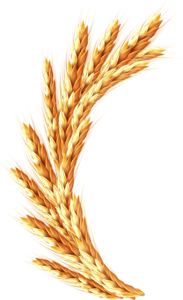 1. Социологический опрос
ЦЕЛЬ: выяснить, каково отношение к хлебу наших сверстников.
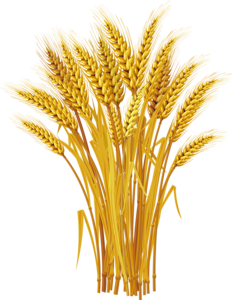 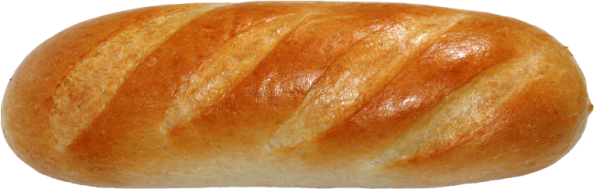 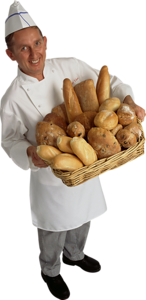 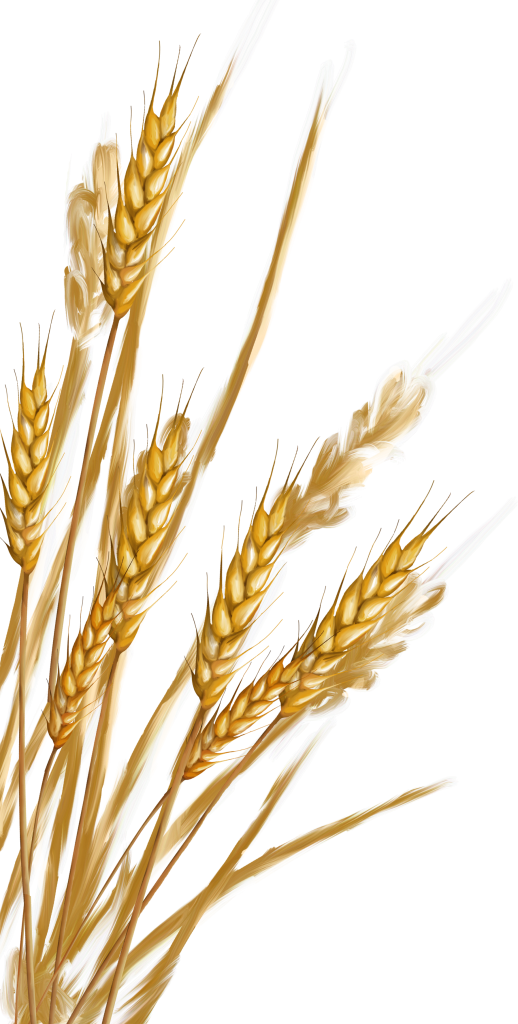 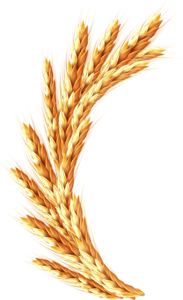 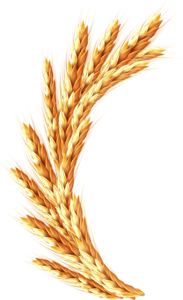 2. Условия выпекания хлеба дома
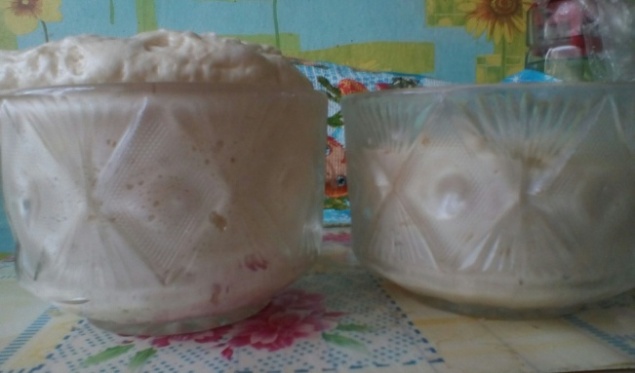 Чтобы тесто быстрее поднялось, 
его нужно ставить в теплое место, но не в прохладное,
 а также необходимо соблюдать
 правильную технологию изготовления.
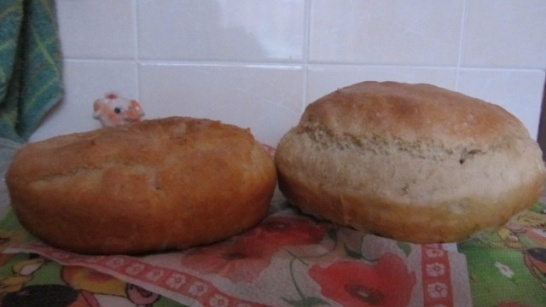 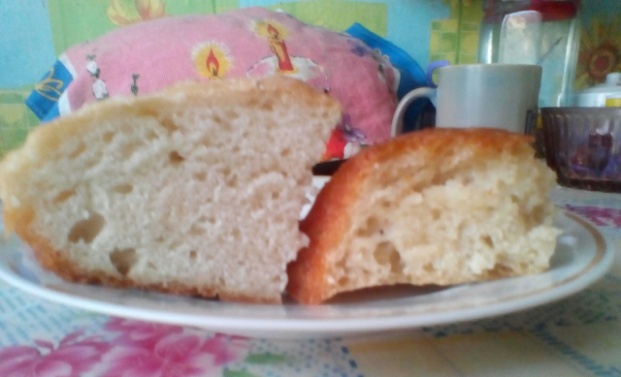 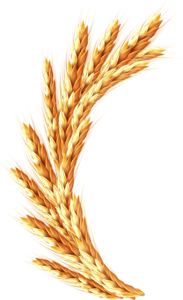 3. Органолептическая оценка
 качества хлеба в школе-интернате
Органолептические (от греч. leptikos  - вбирающий) – 
это свойства, которые выявляются и оцениваются 
с помощью органов чувств (вкус, запах и пр.).
Цель исследования - определить внешний вид, 
вкус, запах, состояние мякиша школьного хлеба
 и сравнить его  соответствие с  ГОСТом.
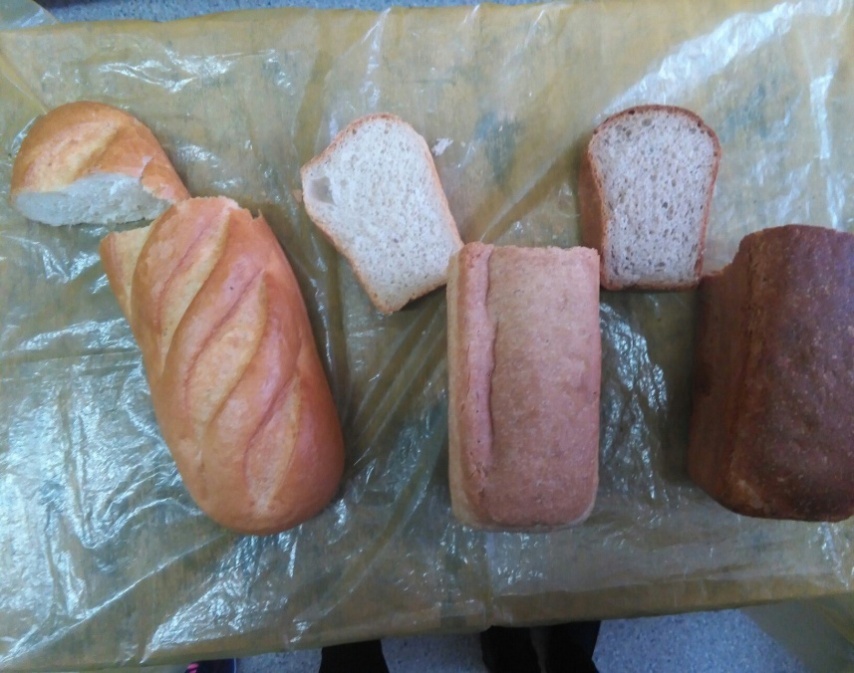 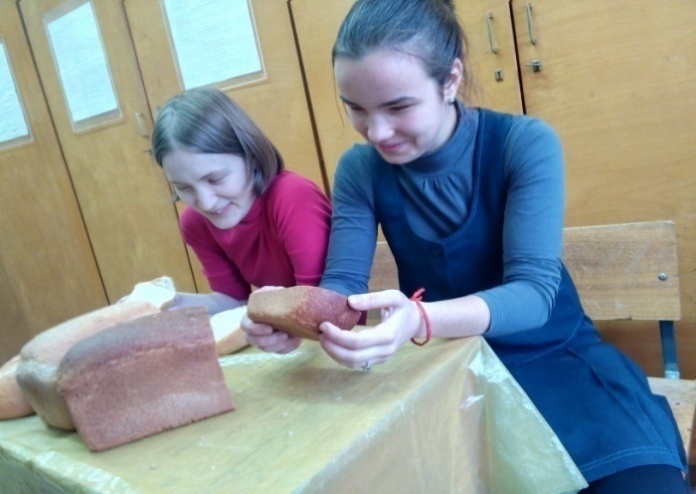 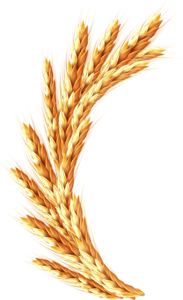 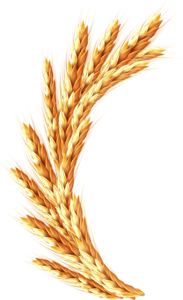 4. Определение влажности и 
кислотности хлеба
ЦЕЛЬ: осуществить физико-химический анализ хлеба, испеченного в домашних условиях и хлеба, употребляемого в школьной столовой.
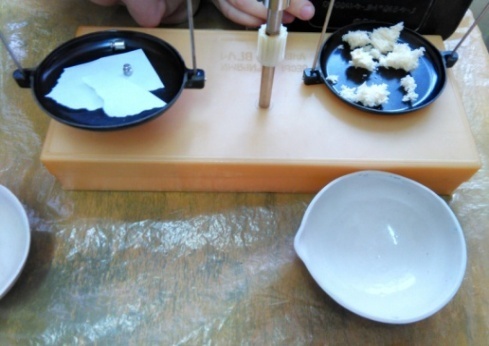 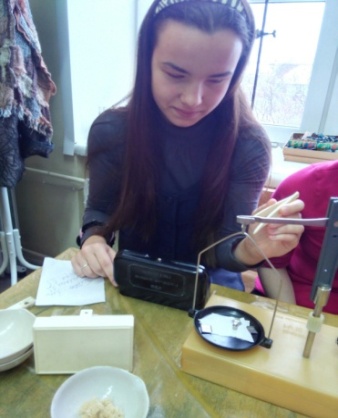 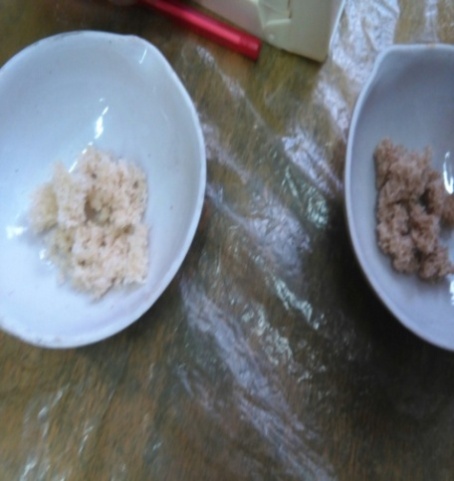 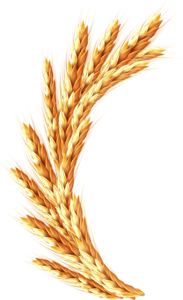 Определение влажности каждого вида хлеба
                                (навеска 5г)
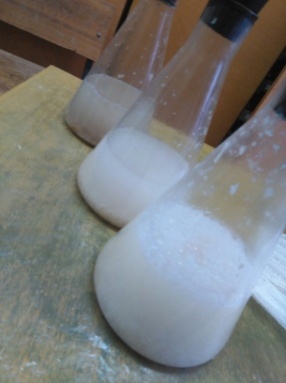 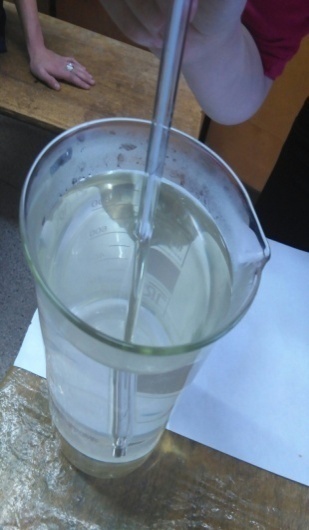 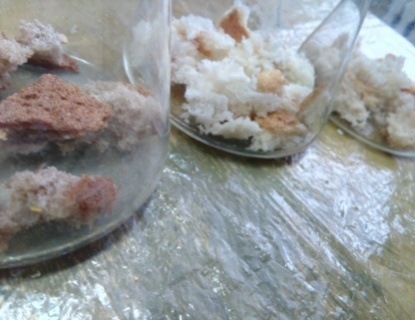 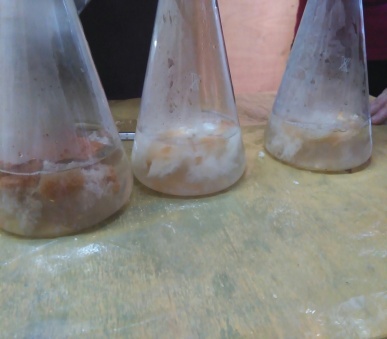 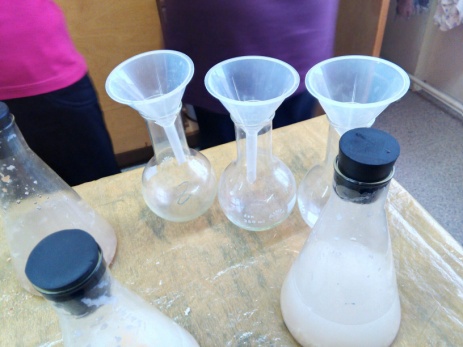 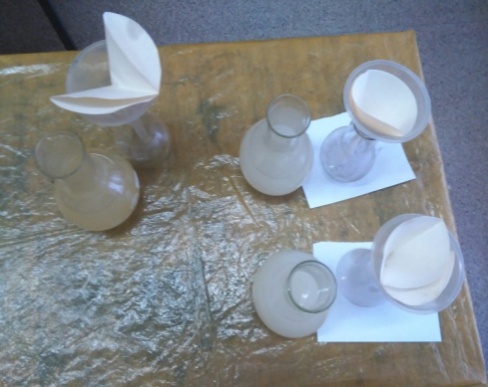 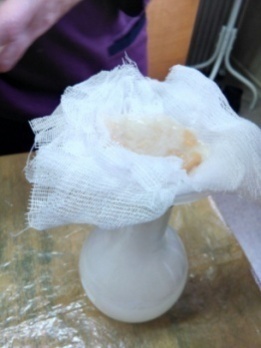 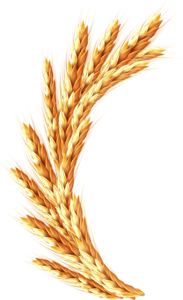 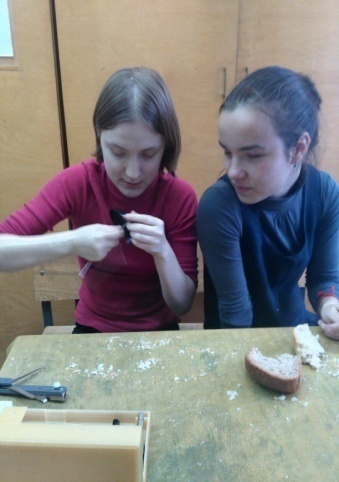 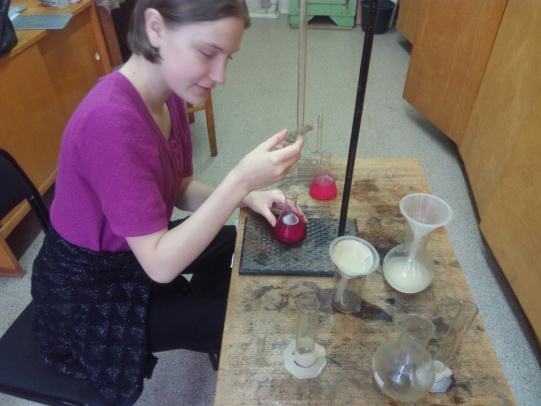 Определение
 кислотности
Результат: Наши показатели не отступают от нормы,
 как у хлеба, испеченного дома, так и у  хлеба,
 поставляемого в нашу школьную столовую.
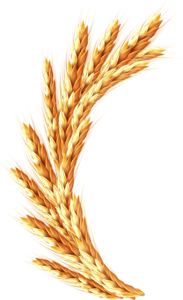 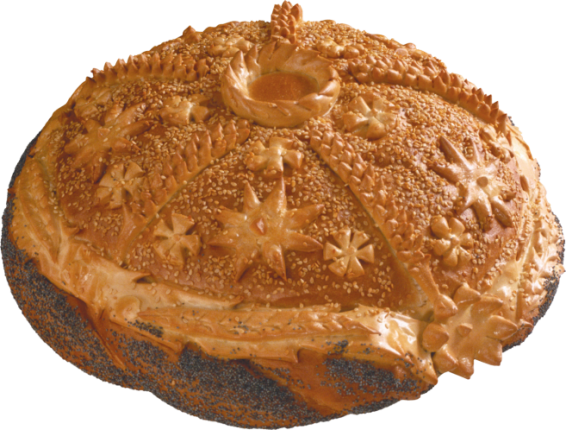 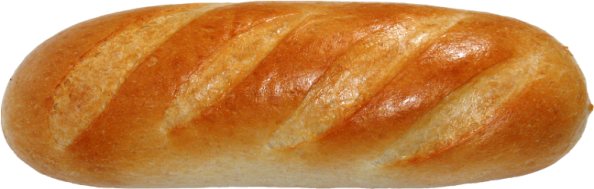 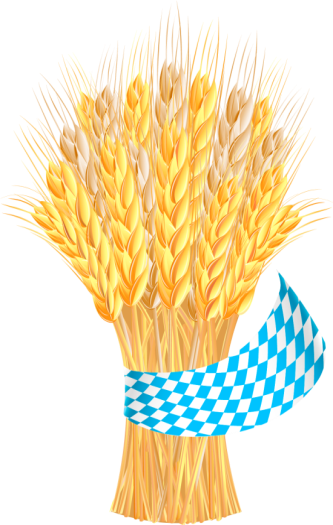 ВЫВОДЫ
1. Хлеб - пищевой продукт номер один. Его недостаток 
в питании другими продуктами не возмещается. 

2. Как наиболее ценный, рекомендуем 
цельнозерновой ржаной хлеб или с отрубями. 

3. Результаты  практических исследований 
положительные:
хлеб в нашей столовой соответствует ГОСТу.
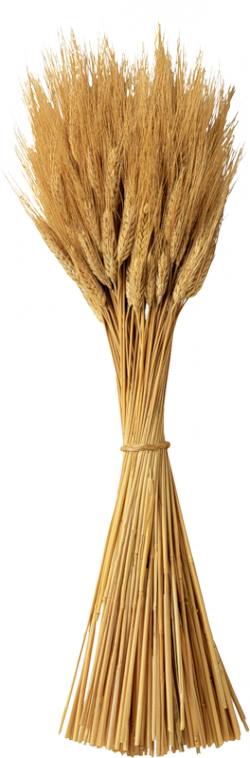 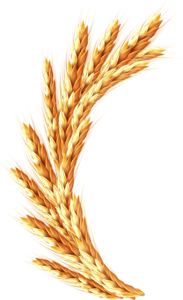 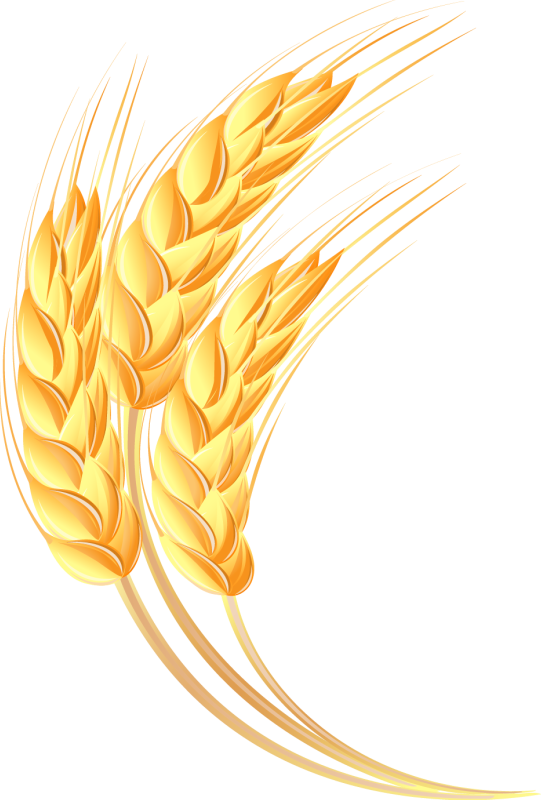 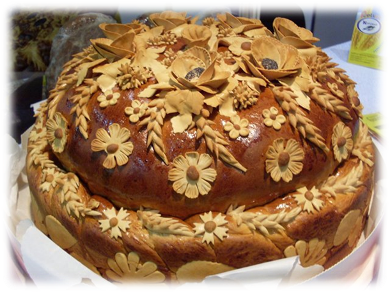 Спасибо за внимание!
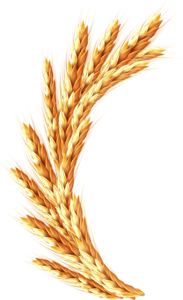